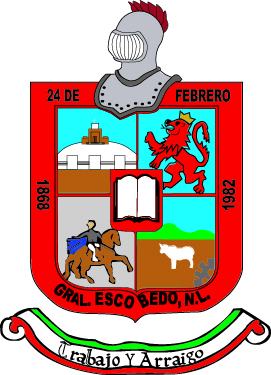 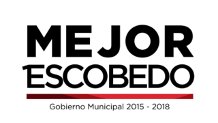 Estructura Orgánica
Centro de Mediación
DIRECTOR DE CENTRO DE MEDIACIÓN
SERGIO ESPINOZA SERRANO
SECRETARIA
GUILLERMINA CAMARILLO RIVERA
MEDIADOR
CARLOS MEDINA ROMAN
MEDIADOR
ALFONSO U. RIVERA MENDEZ
MEDIADOR
SERGIO DANIEL GONZALEZ GARZA
MEDIADOR
CLAUDIA M. HERNANDEZ SANTOS
Juárez No. 100, Centro
General Escobedo, N.L.
T. 8220.6100
www.escobedo.gob.mx